2023
基于RPA+AI
的发票自动识别与验真
演讲人:刘俊财
作品信息
参赛作品：基于RPA+AI的发票自动识别与验真
   
   队伍名称：晓牛梅烦恼
    队伍成员：王业天 王世鹏 刘俊财 陈新易 
    所属校院：海科大信息工程学院
    产品领域：主要用于票据识别记录和辨别真伪
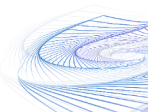 作品简介
功能介绍
目录
工作原理
CONTENTS
1.作品简介
作品简介
在企业的财务管理中，发票查验是一项比较繁琐的工作。但不可避免的是，电子发票在日常生活中的逐渐普及并广泛应用。作为财务相关工作人员，必须掌握最新的发票查验方法和相关平台，以确保财务安全，保障公司利益。用本程序把几种常用的发票查验平台和高效的查验方法处理发票时必须谨慎而严谨。只有这样才能保障我们发票查验工作顺利有效进行，并随之提高我们的工作效率，否则，将会适得其反。
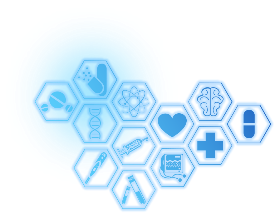 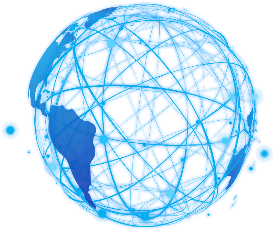 作品简介
在常规的发票验真过程中，一般需要通过税务局的官方网站，填写发票信息并输入验证码，这个过程因为验证码识别的问题，很容易出错。我们通过与税务局接口的对接，实现了在无需填写验证码的情况下进行发票验真，极大地提高了验证的准确性和效率。
01
对于常规的发票识别，一般的做法是利用OCR进行处理，但由于OCR的识别准确度无法达到100%，在对准确性要求极高的财务场景下，其效果并不理想。我们的解决方案是通过与税务局接口的数据对接，只需提交发票的校验码和代码，就能获取到发票的详细信息，从而确保了发票数据的准确性。
02
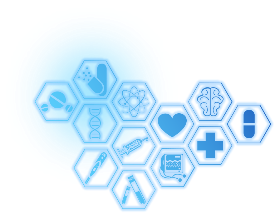 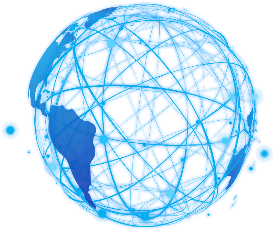 作品简介
2.功能介绍
功能介绍
01
02
03
减轻人工负担：
财务人员在处理大量发票时，手动核验和输入发票信息是一项耗时且容易出错的任务。这个作品的自动识别与验真功能，可以极大地减轻人工负担，提高工作效率。
提高发票识别的准确性：
传统的OCR技术在识别发票时可能存在误差，而这个作品通过与税务局接口的数据对接，直接获取发票信息，显著提高了发票识别的准确性。
优化发票验真过程：
通常，发票验真需要在税务局官方网站上手动输入发票信息和验证码，这不仅过程繁琐，而且验证码识别容易出错。这个作品能在无需输入验证码的情况下完成验真，简化了操作过程，提高了效率。
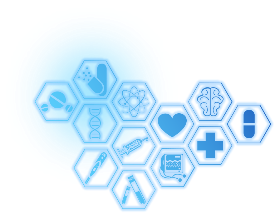 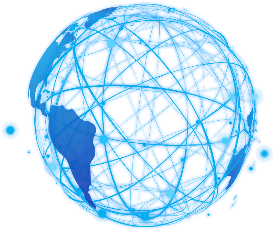 功能介绍
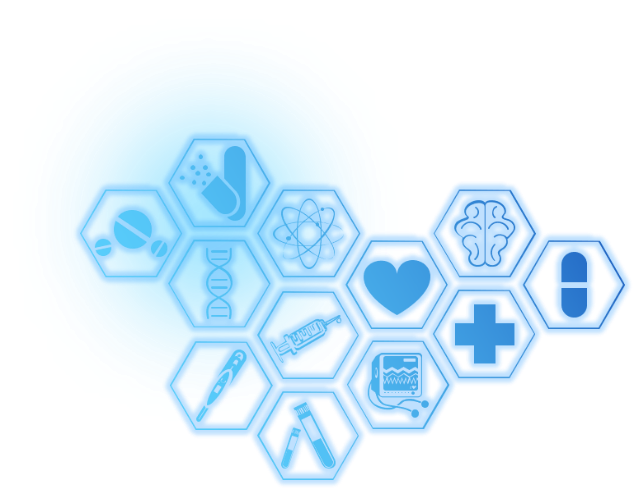 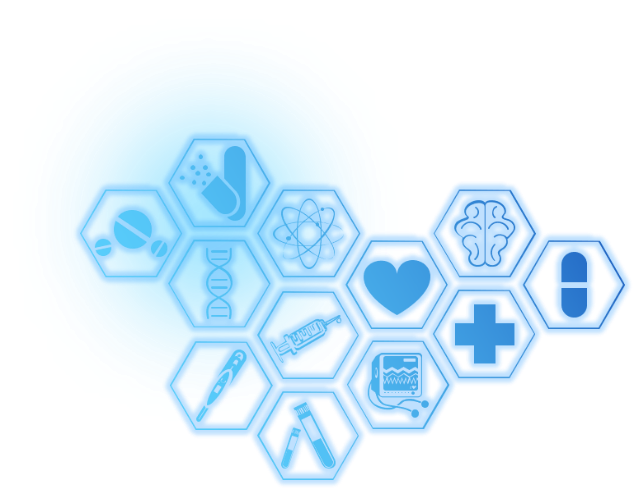 04
05
增强财务数据的安全性：
错误的发票信息可能导致财务决策出错，而这个作品能确保发票信息的准确性，增强了财务数据的安全性。同时，通过自动化的方式，也能有效防止因人为疏忽导致的数据泄露。
提升企业运营效率：
通过自动化处理发票识别和验真，能节省大量的人力和时间资源，提升企业的运营效率，有利于企业的发展和竞争力提升。
3.工作原理
工作原理：
我们的程序首先引导用户选择一个含有发票的文件夹，随后对其中所有发票信息进行读取。程序会利用OCR技术识别出每张发票的校验码和代码，然后通过税务局接口获取发票的详细信息。如果信息读取成功，程序将利用来自税务局接口的信息填充表格。若信息读取失败，程序将将OCR识别结果填入表格。由于我们的程序数据源来自税务局，相比于其他仅依赖OCR识别的程序，它具有更高的准确性。
单击此处添加标题
您的正文已经经简明扼要，字字珠玑，但信息却千丝万缕、错综复杂，需要用更多的文字来表述；但请您尽可能提炼思想的精髓，否则容易造成观者的阅读压力，适得其反。
感谢观看